证道
谁是神的儿子
证道：陈永安 牧师
经文：约 9:35-41
[Speaker Notes: 请注意修改证道题目和讲员
标题为42正文字体66。]
引言
亲爱的弟兄姐妹，愿你们平安。
彼此问安。
1. 引言
今天是一个预苦期的经课讲道
原来的经课是整个约翰福音第9章，但在读经时，只选读了35-41节。
我们集中讲瞎子如何得医治、得到医治后怎样见证主，最后认识主耶稣是谁。
[Speaker Notes: 讲道内容可在周五晚上或周六早上从同工处获得。
请尽量在周六14点之前将讲道内容更新。
牧师提供的讲道大纲是繁体字的，请尽量转换成简体字。推荐网站：http://www.hao123.com/haoserver/jianfanzh.htm
正文内容是由牧师逐项播放的，请为每项内容加入动画。
请保持正文对齐，标题为36，字体34。]
2. 瞎子生命大反转
首先，这个瞎子是生来就瞎眼的，因为没有谋生能力，是个讨饭的人。
“拉比，这人生来是瞎眼的，是谁犯了罪？是这人呢？是他父母呢？”（九2）
[Speaker Notes: 讲道内容可在周五晚上或周六早上从同工处获得。
请尽量在周六14点之前将讲道内容更新。
牧师提供的讲道大纲是繁体字的，请尽量转换成简体字。推荐网站：http://www.hao123.com/haoserver/jianfanzh.htm
正文内容是由牧师逐项播放的，请为每项内容加入动画。
请保持正文对齐，标题为36，字体34。]
2. 瞎子生命大反转
多特蒙德市，一名流浪汉和志愿施援者在一起没有「贫民窟」却有86万人流离失所 
德国的贫穷问题从何而来？
[Speaker Notes: 讲道内容可在周五晚上或周六早上从同工处获得。
请尽量在周六14点之前将讲道内容更新。
牧师提供的讲道大纲是繁体字的，请尽量转换成简体字。推荐网站：http://www.hao123.com/haoserver/jianfanzh.htm
正文内容是由牧师逐项播放的，请为每项内容加入动画。
请保持正文对齐，标题为36，字体34。]
2. 瞎子生命大反转
[Speaker Notes: 讲道内容可在周五晚上或周六早上从同工处获得。
请尽量在周六14点之前将讲道内容更新。
牧师提供的讲道大纲是繁体字的，请尽量转换成简体字。推荐网站：http://www.hao123.com/haoserver/jianfanzh.htm
正文内容是由牧师逐项播放的，请为每项内容加入动画。
请保持正文对齐，标题为36，字体34。]
2. 瞎子生命大反转
耶稣却拒绝停留在“论谈”这层面，祂的关注点是我可以怎样帮助他，便说：“也不是这人犯了罪，也不是他父母犯了罪，是要在他身上显出神的作为来。”（九3）
[Speaker Notes: 讲道内容可在周五晚上或周六早上从同工处获得。
请尽量在周六14点之前将讲道内容更新。
牧师提供的讲道大纲是繁体字的，请尽量转换成简体字。推荐网站：http://www.hao123.com/haoserver/jianfanzh.htm
正文内容是由牧师逐项播放的，请为每项内容加入动画。
请保持正文对齐，标题为36，字体34。]
2. 瞎子生命大反转
耶稣医治这瞎子，并没有问瞎子的意愿就医治了，而且是一个复杂的疗程，“耶稣说了这话，就吐唾沫在地上，用唾沫和泥抹在瞎子的眼睛上，对他说：你往西罗亚池子里去洗（西罗亚翻出来就是奉差遣）。他去一洗，回头就看见了。”（九6-7）
[Speaker Notes: 讲道内容可在周五晚上或周六早上从同工处获得。
请尽量在周六14点之前将讲道内容更新。
牧师提供的讲道大纲是繁体字的，请尽量转换成简体字。推荐网站：http://www.hao123.com/haoserver/jianfanzh.htm
正文内容是由牧师逐项播放的，请为每项内容加入动画。
请保持正文对齐，标题为36，字体34。]
2. 瞎子生命大反转
画家：Ann Lukesh（美国，当代）
[Speaker Notes: 讲道内容可在周五晚上或周六早上从同工处获得。
请尽量在周六14点之前将讲道内容更新。
牧师提供的讲道大纲是繁体字的，请尽量转换成简体字。推荐网站：http://www.hao123.com/haoserver/jianfanzh.htm
正文内容是由牧师逐项播放的，请为每项内容加入动画。
请保持正文对齐，标题为36，字体34。]
2. 瞎子生命大反转
瞎子不再是给人谈论的对象，也不用背负着罪人的担子，他不是被人、被神遗弃的人，相反，他成了荣耀神的器皿，耶稣说：
“要在他身上显出神的作为来。”
 （九3）
[Speaker Notes: 讲道内容可在周五晚上或周六早上从同工处获得。
请尽量在周六14点之前将讲道内容更新。
牧师提供的讲道大纲是繁体字的，请尽量转换成简体字。推荐网站：http://www.hao123.com/haoserver/jianfanzh.htm
正文内容是由牧师逐项播放的，请为每项内容加入动画。
请保持正文对齐，标题为36，字体34。]
2. 瞎子生命大反转
我们不像瞎子那样被人厌弃，要讨饭为生，但这个差别，只是程度上的，但问题的本质却是一样。
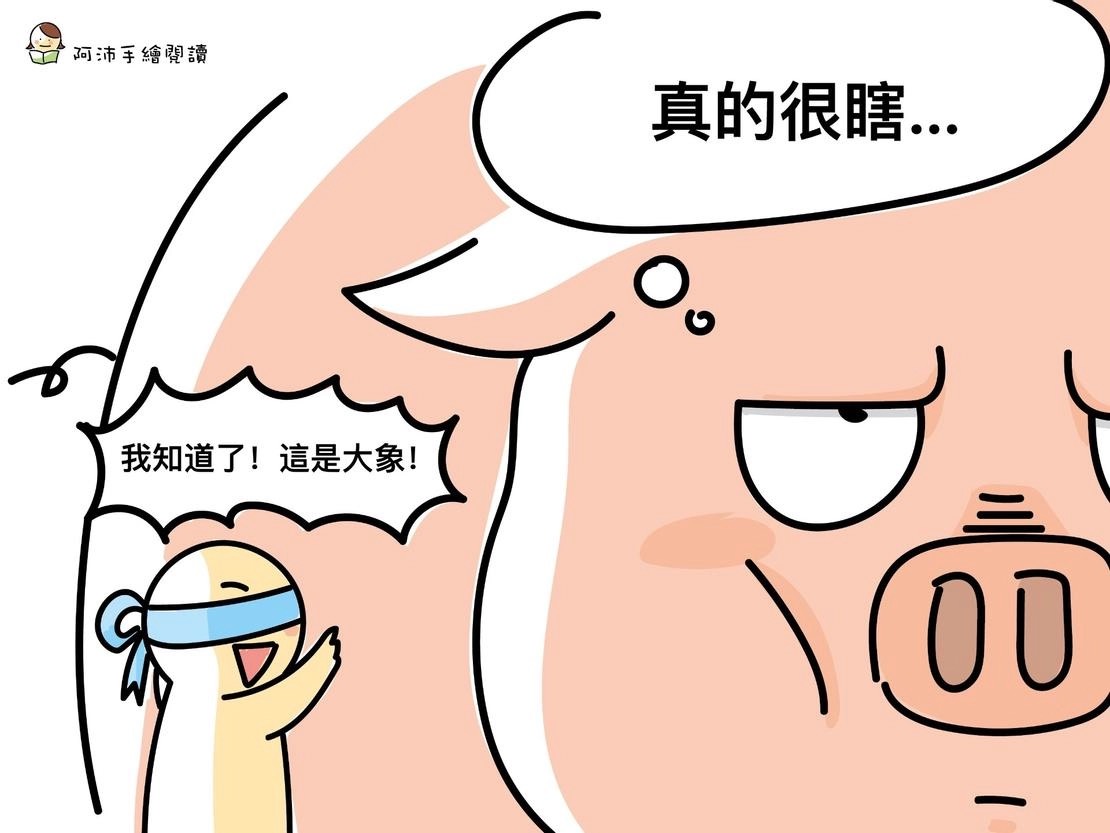 [Speaker Notes: 讲道内容可在周五晚上或周六早上从同工处获得。
请尽量在周六14点之前将讲道内容更新。
牧师提供的讲道大纲是繁体字的，请尽量转换成简体字。推荐网站：http://www.hao123.com/haoserver/jianfanzh.htm
正文内容是由牧师逐项播放的，请为每项内容加入动画。
请保持正文对齐，标题为36，字体34。]
2. 瞎子生命大反转
神进入我们的生命中时，生命由黑暗进入光明。
耶稣说：“我在世上的时候，是世上的光。”（九5）
约翰福音开首的主题：“那光是真光，照亮一切生在世上的人。”（一9）
[Speaker Notes: 讲道内容可在周五晚上或周六早上从同工处获得。
请尽量在周六14点之前将讲道内容更新。
牧师提供的讲道大纲是繁体字的，请尽量转换成简体字。推荐网站：http://www.hao123.com/haoserver/jianfanzh.htm
正文内容是由牧师逐项播放的，请为每项内容加入动画。
请保持正文对齐，标题为36，字体34。]
2. 瞎子生命大反转
在神的爱里，不是被遗弃的人，神要用我们的生命荣耀神，成为荣耀神的器皿。
[Speaker Notes: 讲道内容可在周五晚上或周六早上从同工处获得。
请尽量在周六14点之前将讲道内容更新。
牧师提供的讲道大纲是繁体字的，请尽量转换成简体字。推荐网站：http://www.hao123.com/haoserver/jianfanzh.htm
正文内容是由牧师逐项播放的，请为每项内容加入动画。
请保持正文对齐，标题为36，字体34。]
3. 从前瞎眼的为光作见证
他在经历了耶稣的医治后，判若两人，因此是很好的见证。
“他的邻舍和那素常见他是讨饭的，就说：这不是那从前坐着讨饭的人吗？有人说：是他；又有人说：不是，却是像他。他自己说：是我。”（九8-9）
[Speaker Notes: 讲道内容可在周五晚上或周六早上从同工处获得。
请尽量在周六14点之前将讲道内容更新。
牧师提供的讲道大纲是繁体字的，请尽量转换成简体字。推荐网站：http://www.hao123.com/haoserver/jianfanzh.htm
正文内容是由牧师逐项播放的，请为每项内容加入动画。
请保持正文对齐，标题为36，字体34。]
3. 从前瞎眼的为光作见证
不要以为作主见证是一件容易，轻松的事情。大家并没有因为他得到医治而欢乐，反而引起了一番争论。
[Speaker Notes: 讲道内容可在周五晚上或周六早上从同工处获得。
请尽量在周六14点之前将讲道内容更新。
牧师提供的讲道大纲是繁体字的，请尽量转换成简体字。推荐网站：http://www.hao123.com/haoserver/jianfanzh.htm
正文内容是由牧师逐项播放的，请为每项内容加入动画。
请保持正文对齐，标题为36，字体34。]
3. 从前瞎眼的为光作见证
大家把他带到法利赛人那里
 (九13)
“法利赛人中有的说：这个人不是从神来的，因为他不守安息日。又有人说：一个罪人怎能行这样的神迹呢？他们就起了纷争。”
 (九16)
从前瞎眼的也被问到他的看法。这神迹是无可推诿的，就说他“是个先知”（九17）
[Speaker Notes: 讲道内容可在周五晚上或周六早上从同工处获得。
请尽量在周六14点之前将讲道内容更新。
牧师提供的讲道大纲是繁体字的，请尽量转换成简体字。推荐网站：http://www.hao123.com/haoserver/jianfanzh.htm
正文内容是由牧师逐项播放的，请为每项内容加入动画。
请保持正文对齐，标题为36，字体34。]
3. 从前瞎眼的为光作见证
这个人际冲突，说着也感到累。
“信耶稣会给你饭吃吗？”
[Speaker Notes: 讲道内容可在周五晚上或周六早上从同工处获得。
请尽量在周六14点之前将讲道内容更新。
牧师提供的讲道大纲是繁体字的，请尽量转换成简体字。推荐网站：http://www.hao123.com/haoserver/jianfanzh.htm
正文内容是由牧师逐项播放的，请为每项内容加入动画。
请保持正文对齐，标题为36，字体34。]
3. 从前瞎眼的为光作见证
从前瞎眼的为自己所经历的作见证，没有在压力下放弃所信，甚至为到坚持作见证，付上被赶出会堂的代价。
在他的生命里，其实从来都是被遗弃的人，他从来也不是属于他们的一分子，没有被这个主流社会所接受过，他只是再一次被这个社会遗弃。
[Speaker Notes: 讲道内容可在周五晚上或周六早上从同工处获得。
请尽量在周六14点之前将讲道内容更新。
牧师提供的讲道大纲是繁体字的，请尽量转换成简体字。推荐网站：http://www.hao123.com/haoserver/jianfanzh.htm
正文内容是由牧师逐项播放的，请为每项内容加入动画。
请保持正文对齐，标题为36，字体34。]
3. 从前瞎眼的为光作见证
他不能够为了得到这个社会的认同，而背弃了那医治他的，爱他的耶稣。
真实的信仰，挑战着你对世界的看法，从而使你能够面对世界扭曲的价值观，在世界活出一个不属世界的生命。
[Speaker Notes: 讲道内容可在周五晚上或周六早上从同工处获得。
请尽量在周六14点之前将讲道内容更新。
牧师提供的讲道大纲是繁体字的，请尽量转换成简体字。推荐网站：http://www.hao123.com/haoserver/jianfanzh.htm
正文内容是由牧师逐项播放的，请为每项内容加入动画。
请保持正文对齐，标题为36，字体34。]
3. 从前瞎眼的为光作见证
瞎子之前被世界所遗弃，被医治后，他也再次被世界所遗弃，但这一次他有了选择权，因着他对耶稣的爱，他坚持所相信的，甚至为此付出代价。
他不站在世界扭曲的价值观那一边，选择了为主作见证。
[Speaker Notes: 讲道内容可在周五晚上或周六早上从同工处获得。
请尽量在周六14点之前将讲道内容更新。
牧师提供的讲道大纲是繁体字的，请尽量转换成简体字。推荐网站：http://www.hao123.com/haoserver/jianfanzh.htm
正文内容是由牧师逐项播放的，请为每项内容加入动画。
请保持正文对齐，标题为36，字体34。]
3. 从前瞎眼的为光作见证
[Speaker Notes: 讲道内容可在周五晚上或周六早上从同工处获得。
请尽量在周六14点之前将讲道内容更新。
牧师提供的讲道大纲是繁体字的，请尽量转换成简体字。推荐网站：http://www.hao123.com/haoserver/jianfanzh.htm
正文内容是由牧师逐项播放的，请为每项内容加入动画。
请保持正文对齐，标题为36，字体34。]
5. 总结
直至35节，耶稣再次出现，向他启示自己就是神的儿子，并且再次肯定他。
“耶稣说：我为审判到这世上来，叫不能看见的，可以看见；能看见的，反瞎了眼。”（九39）
[Speaker Notes: 讲道内容可在周五晚上或周六早上从同工处获得。
请尽量在周六14点之前将讲道内容更新。
牧师提供的讲道大纲是繁体字的，请尽量转换成简体字。推荐网站：http://www.hao123.com/haoserver/jianfanzh.htm
正文内容是由牧师逐项播放的，请为每项内容加入动画。
请保持正文对齐，标题为36，字体34。]
5. 总结
[Speaker Notes: 讲道内容可在周五晚上或周六早上从同工处获得。
请尽量在周六14点之前将讲道内容更新。
牧师提供的讲道大纲是繁体字的，请尽量转换成简体字。推荐网站：http://www.hao123.com/haoserver/jianfanzh.htm
正文内容是由牧师逐项播放的，请为每项内容加入动画。
请保持正文对齐，标题为36，字体34。]
5. 总结
[Speaker Notes: 讲道内容可在周五晚上或周六早上从同工处获得。
请尽量在周六14点之前将讲道内容更新。
牧师提供的讲道大纲是繁体字的，请尽量转换成简体字。推荐网站：http://www.hao123.com/haoserver/jianfanzh.htm
正文内容是由牧师逐项播放的，请为每项内容加入动画。
请保持正文对齐，标题为36，字体34。]